I Seminário
de
Geografia, criatividade e educação
A Criatividade na formação dos professores
Título do Trabalho
Autores:
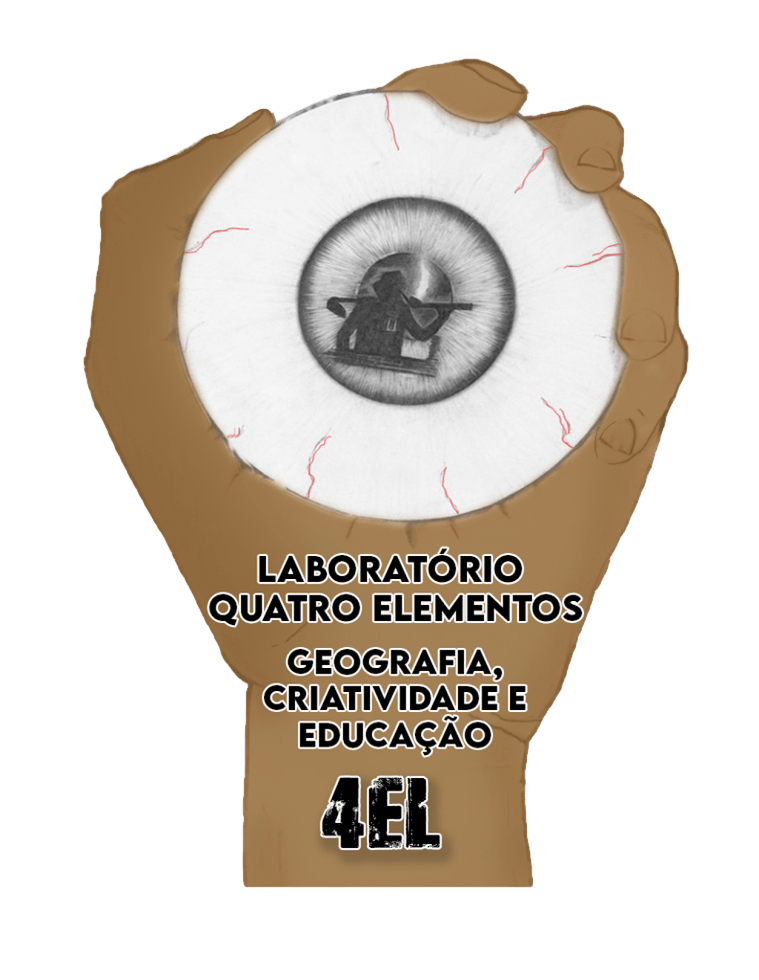 Introdução:
Breve contextualização do tema: Apresenta o contexto do trabalho, a relevância e a justificativa para a pesquisa.
Objetivos da pesquisa: Define os objetivos a serem alcançados com o estudo.
Formulação do problema: Apresenta a pergunta ou problema que o trabalho visa responder.
Desenvolvimento
Referencial Teórico: Apresenta a base teórica que sustenta o trabalho, com as principais referências e autores.
Metodologia: Explica como o estudo foi conduzido, os procedimentos e técnicas utilizadas.
Resultados e Discussão: Apresenta os resultados obtidos, comparando-os com a literatura e discutindo suas implicações.
Conclusões:
Resumo dos resultados e discussão: Refere os principais resultados e suas discussões.
Contribuições do estudo: Apresenta a contribuição do trabalho para o conhecimento.
Recomendações para futuros estudos: Sugere áreas de investigação e estudos futuros.
Referências:
Conforme Associação Brasileira de Normas Técnicas (ABNT).